CNNs for dense image labeling
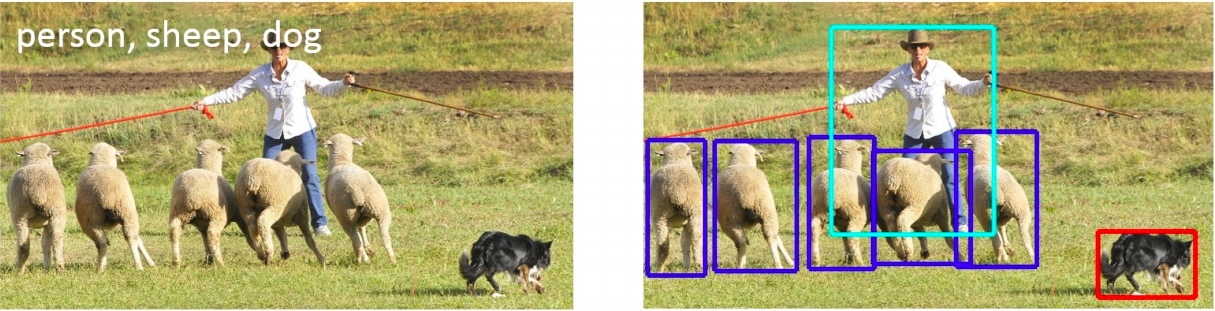 image classification
object detection
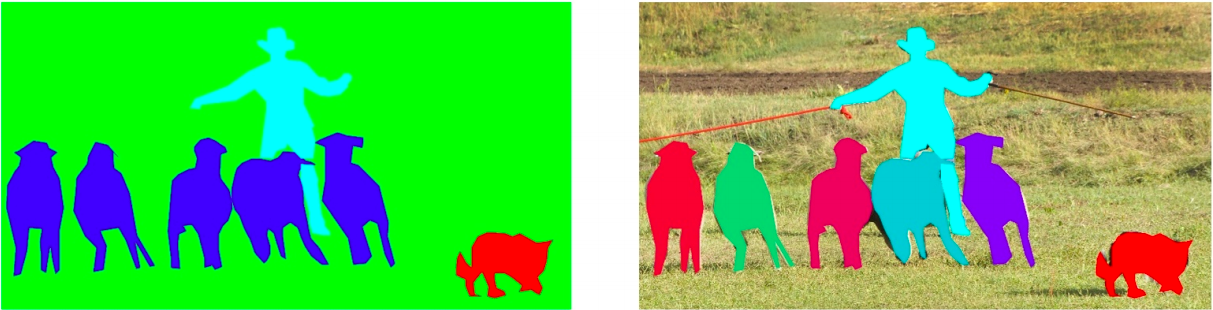 semantic segmentation
instance segmentation
Outline
Operations and architectures for dense prediction: U-Net
Instance segmentation: Mask R-CNN
Other dense prediction problems
Dense prediction architectures
To make predictions for all pixels at once, we can design a network with only stride-1 convolutions and element-wise operations
What are the pros and cons of this approach?
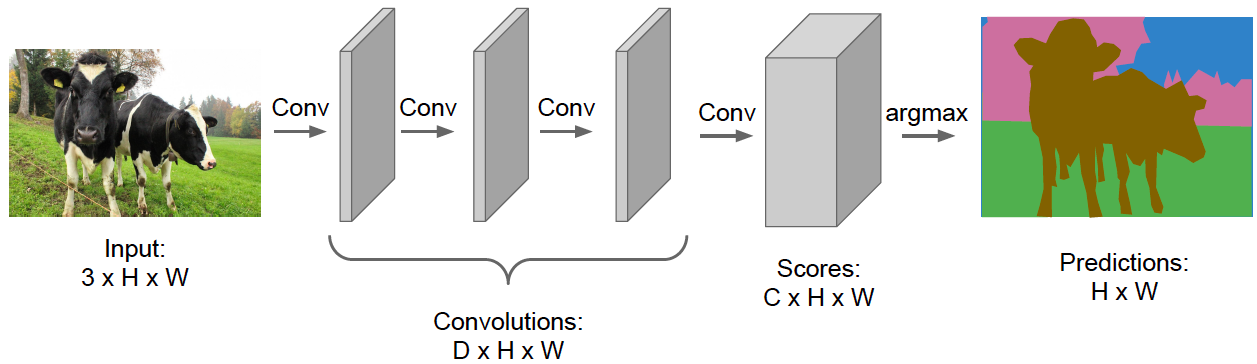 Source: Stanford CS231n
Dense prediction architectures
Practical solution: first downsample, then upsample
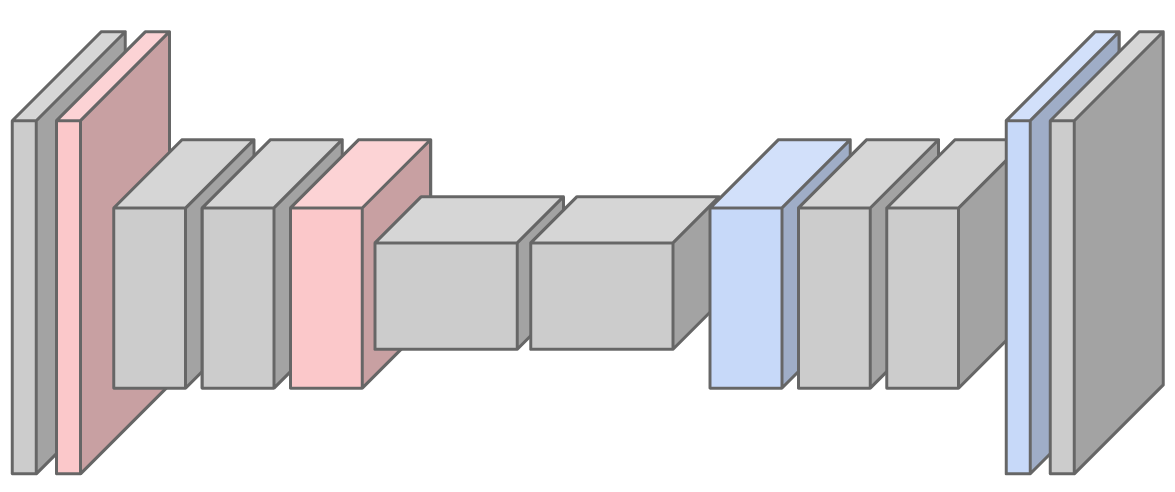 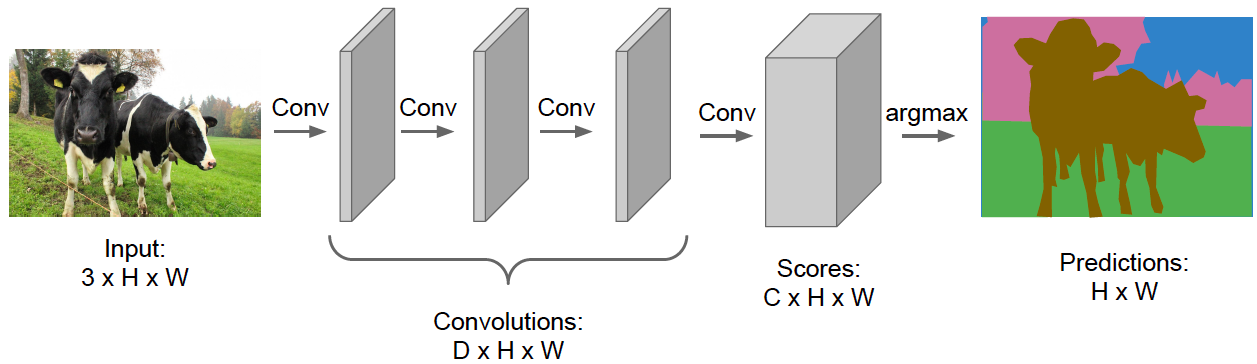 Source: Stanford CS231n
Dense prediction architectures
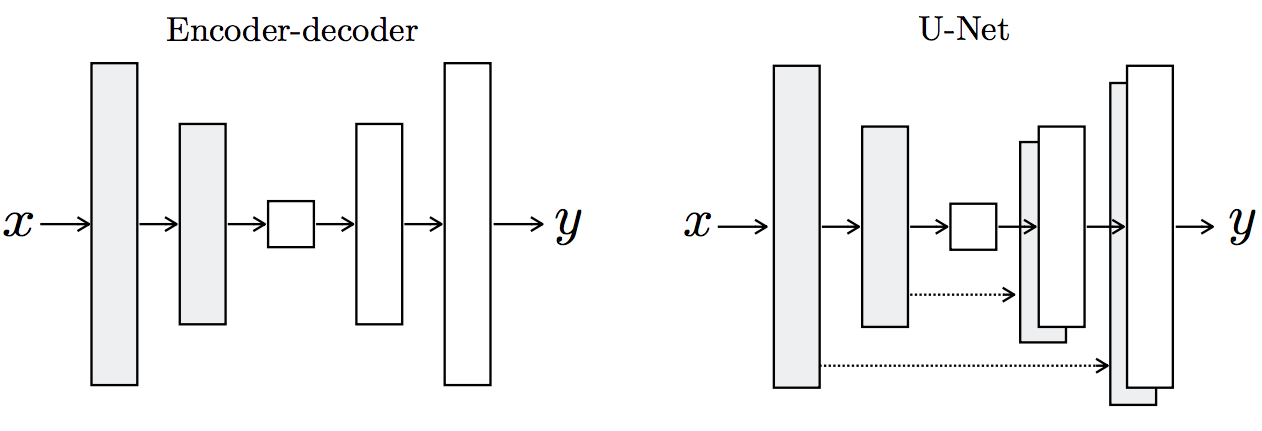 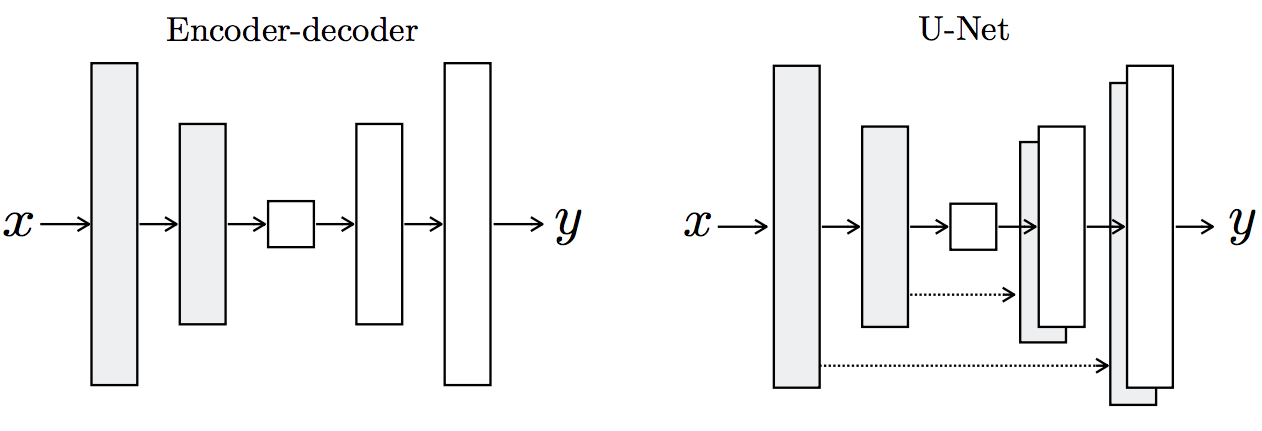 Problem: no way to recover information lost to downsampling
Fuse encoder and decoder feature maps at the same resolution
Figure source
Recall: Feature pyramid networks
Improve predictive power of lower-level feature maps by adding contextual information from higher-level feature maps
Predict different sizes of bounding boxes from different levels of the pyramid (but share parameters of predictors)
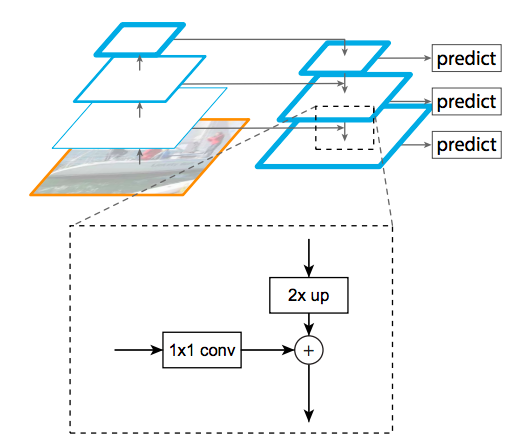 T.-Y. Lin, P. Dollar, R. Girshick, K. He, B. Hariharan, and S. Belongie, Feature pyramid networks for object detection, CVPR 2017
U-Net
O. Ronneberger, P. Fischer, T. Brox, U-Net: Convolutional Networks for Biomedical Image Segmentation, MICCAI 2015
Feature map upsampling
Step 1: increase the resolution of the feature grid
Feature map upsampling
Step 2: interpolate to get the missing values
Bilinear interpolation
B
A
C
D
Bilinear interpolation
B
A
C
D
Bilinear interpolation
B
A
C
D
Feature map upsampling
For 2x upsampling, dilate the input by inserting rows and columns of zeros between adjacent entries, convolve with upsampling filter
Upsampling filter:
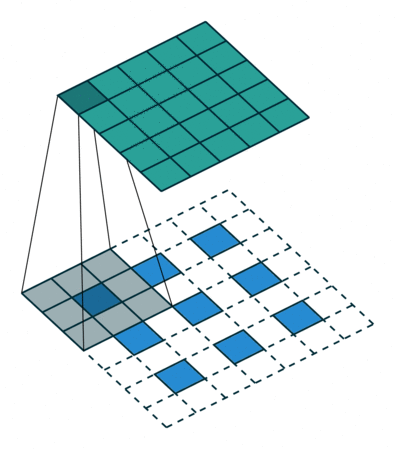 output
input
V. Dumoulin and F. Visin, A guide to convolution arithmetic for deep learning, arXiv 2018
Feature map upsampling: Max unpooling
Can be used when max pooling is used to downsample
Max unpooling
Max pooling
Remember pooling indices (which element was max)
Output is sparse, so unpooling is typically followed by a transposed convolution layer
DeconvNet
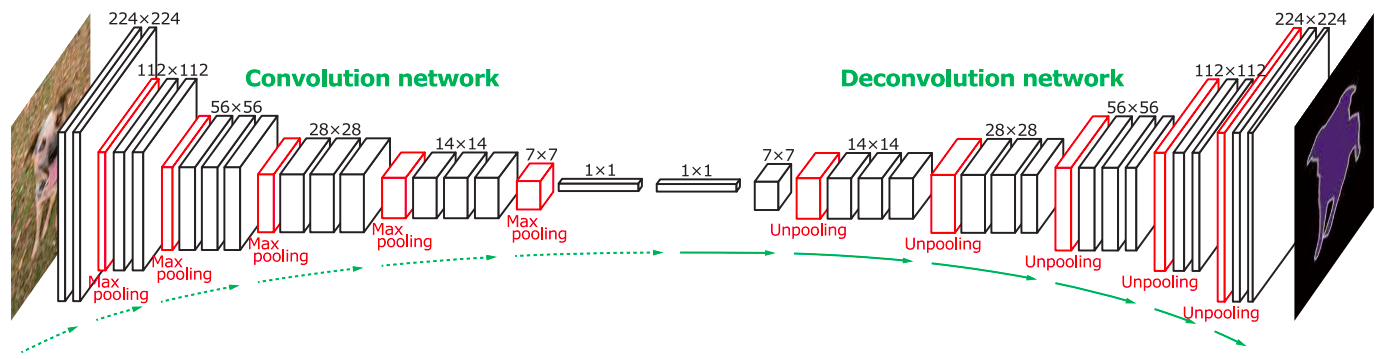 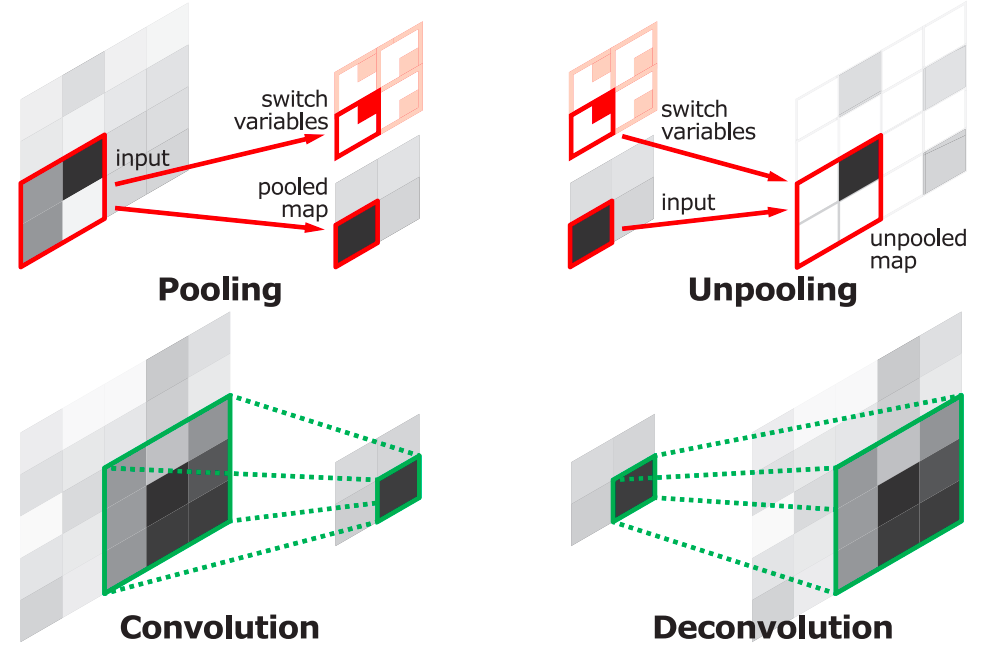 H. Noh, S. Hong, and B. Han, Learning Deconvolution Network for Semantic Segmentation, ICCV 2015
DeconvNet
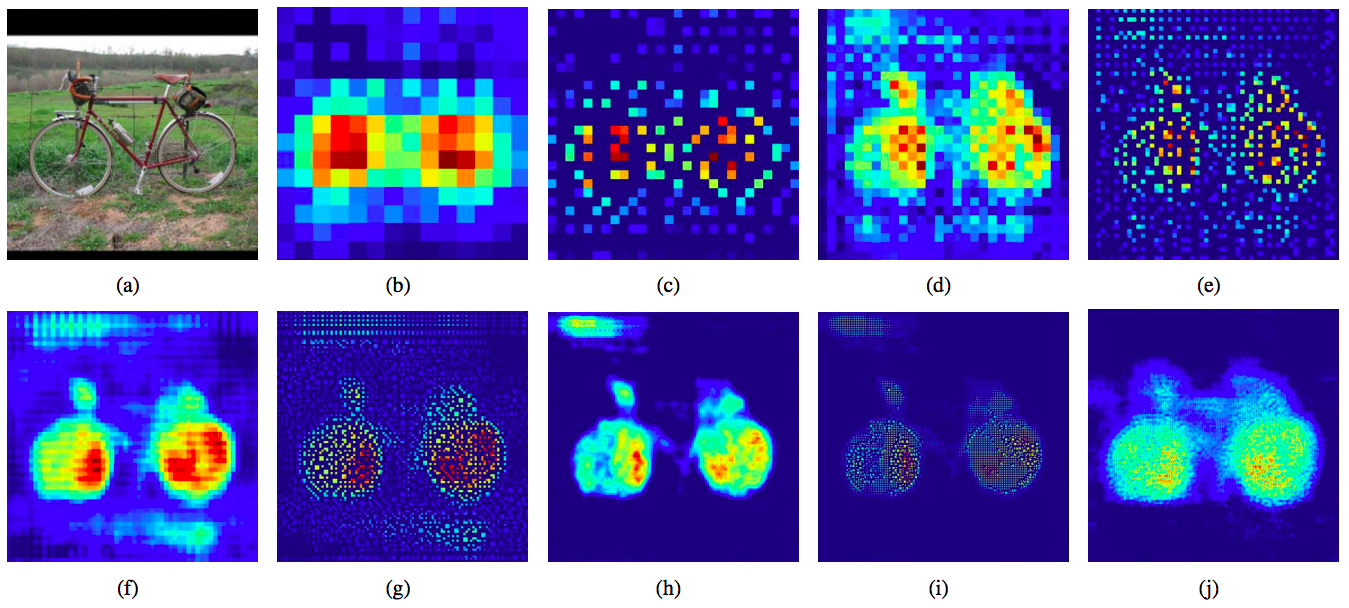 Original image
14x14 deconv
28x28 unpooling
28x28 deconv
54x54 unpooling
224x224 deconv
54x54 deconv
112x112 unpooling
112x112 deconv
224x224 unpooling
H. Noh, S. Hong, and B. Han, Learning Deconvolution Network for Semantic Segmentation, ICCV 2015
DeconvNet results
SegNet
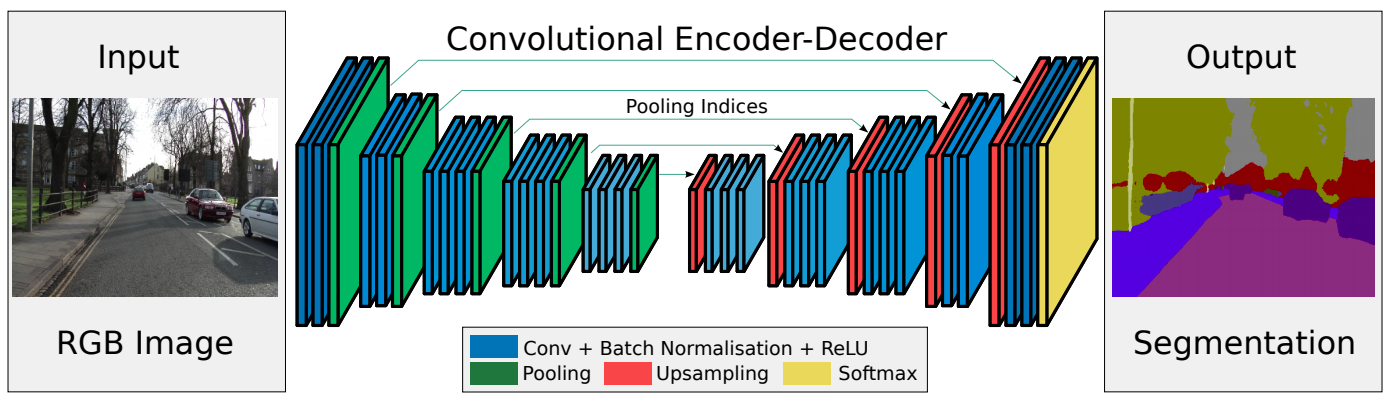 Drop the FC layers, get better results
V. Badrinarayanan, A. Kendall and R. Cipolla, SegNet: A Deep Convolutional Encoder-Decoder Architecture for Image Segmentation, PAMI 2017
SegNet
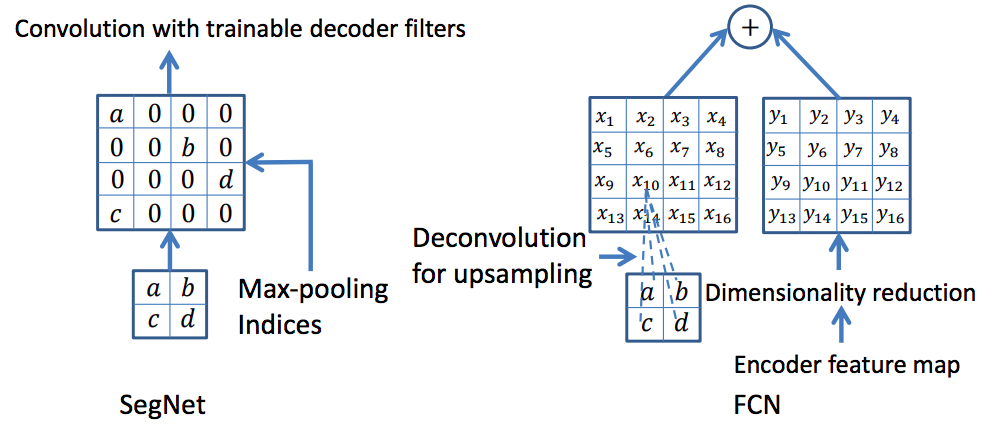 V. Badrinarayanan, A. Kendall and R. Cipolla, SegNet: A Deep Convolutional Encoder-Decoder Architecture for Image Segmentation, PAMI 2017
Dense prediction: Outline
Operations and architectures for dense prediction: U-Net
Instance segmentation: Mask R-CNN
Instance segmentation
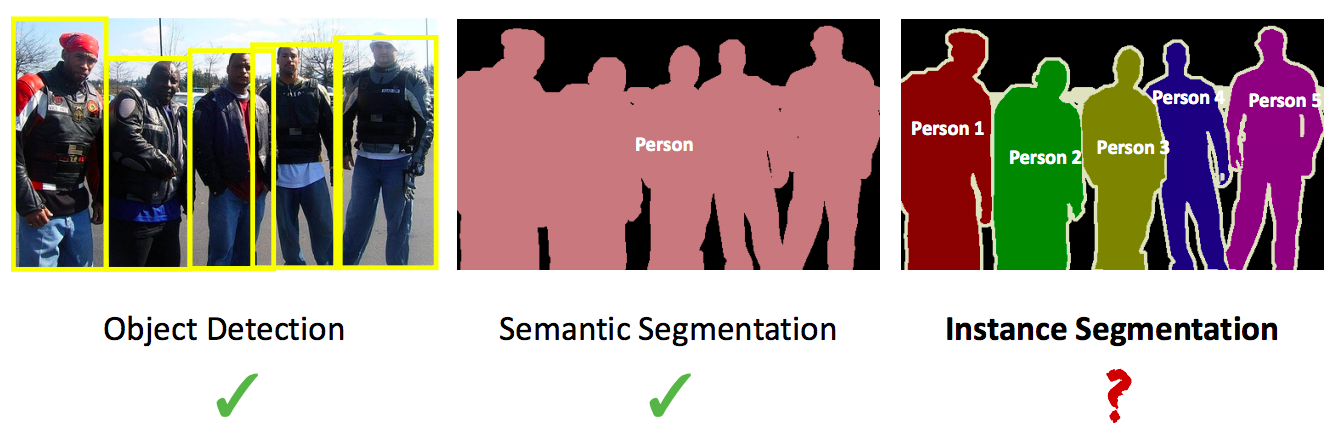 Source: Kaiming He
Mask R-CNN
Mask R-CNN = Faster R-CNN + FCN on RoIs
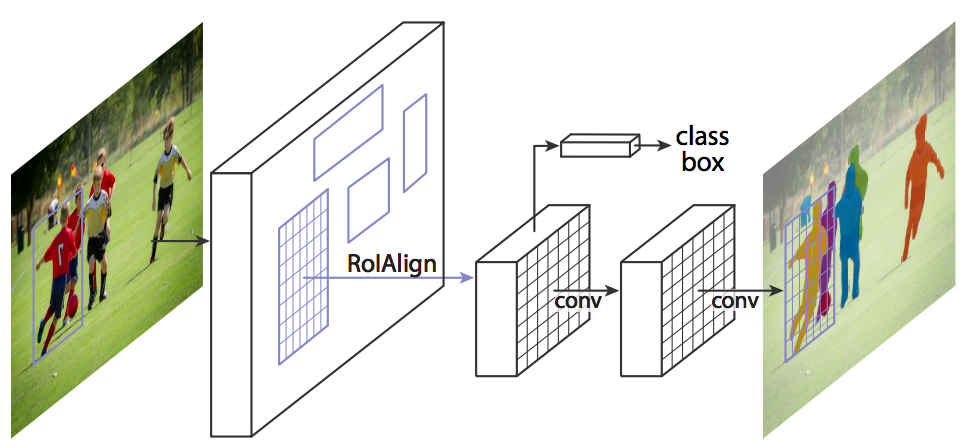 Classification+regression branch
Mask branch: separately predict segmentation for each possible class
K. He, G. Gkioxari, P. Dollar, and R. Girshick, Mask R-CNN, ICCV 2017 (Best Paper Award)
RoIAlign vs. RoIPool
RoIPool: nearest neighbor quantization
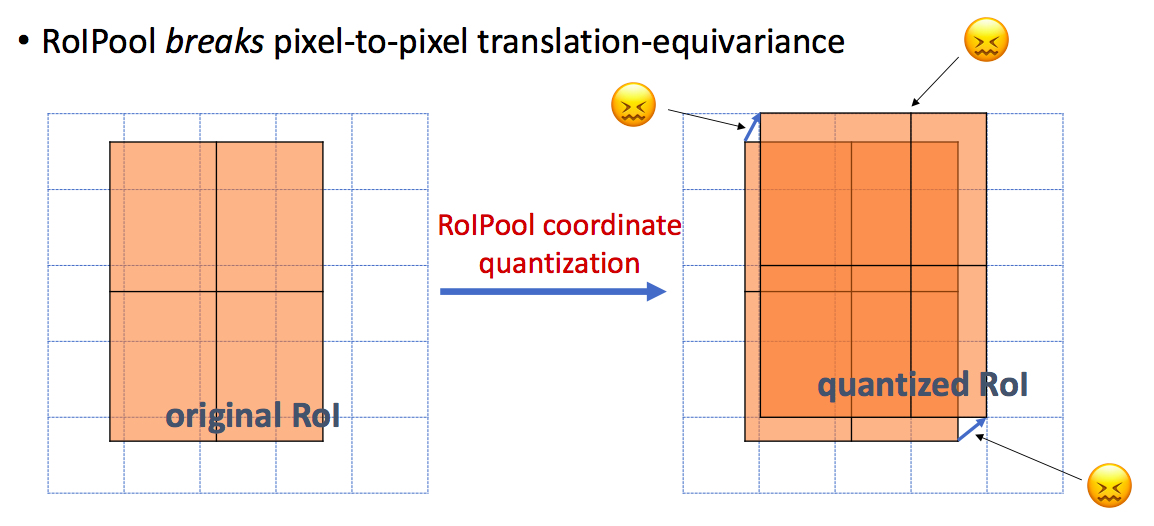 Source: K. He, R. Girshick
RoIAlign vs. RoIPool
RoIPool: nearest neighbor quantization
RoIAlign: bilinear interpolation
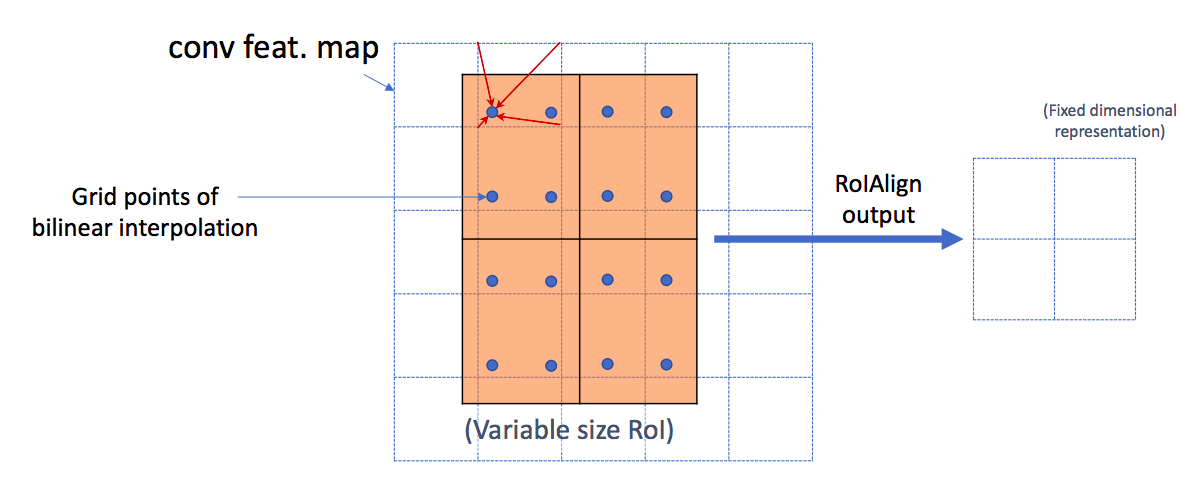 Source: K. He, R. Girshick
[Speaker Notes: Use bilinear interpolation to compute the exact values of the input features at four regularly sampled locations in each RoI bin, and aggregate the result (using max or average).]
Bilinear interpolation
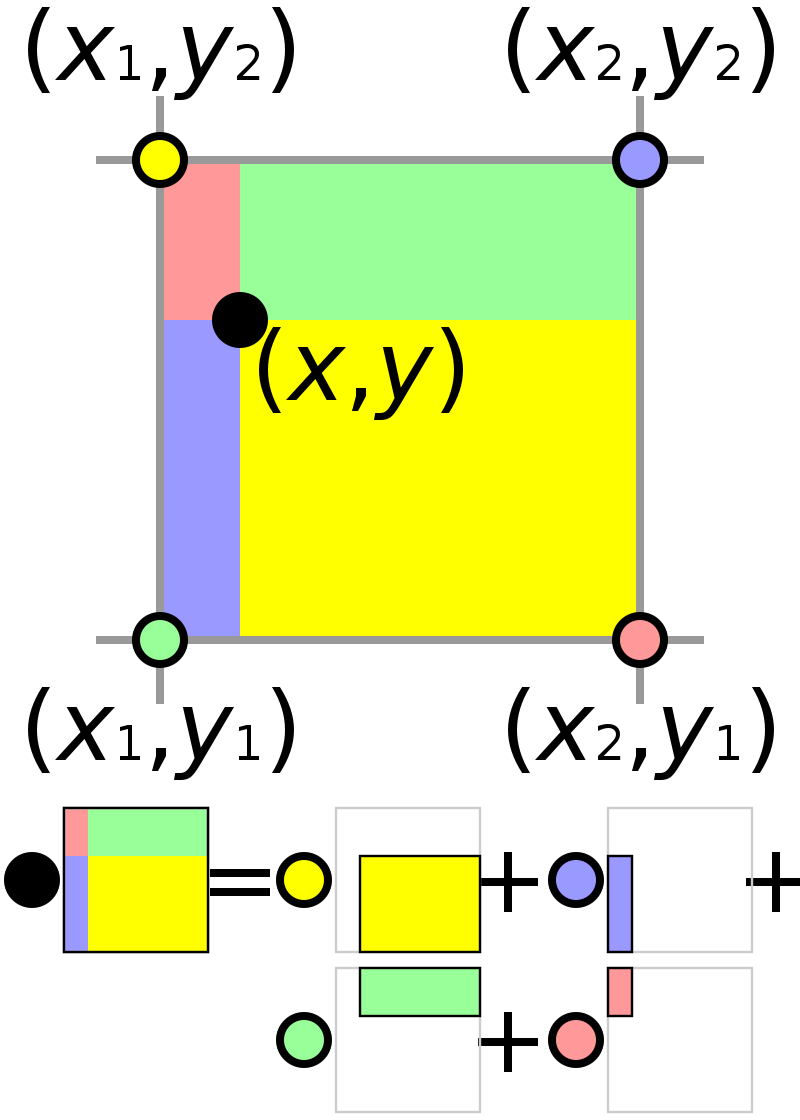 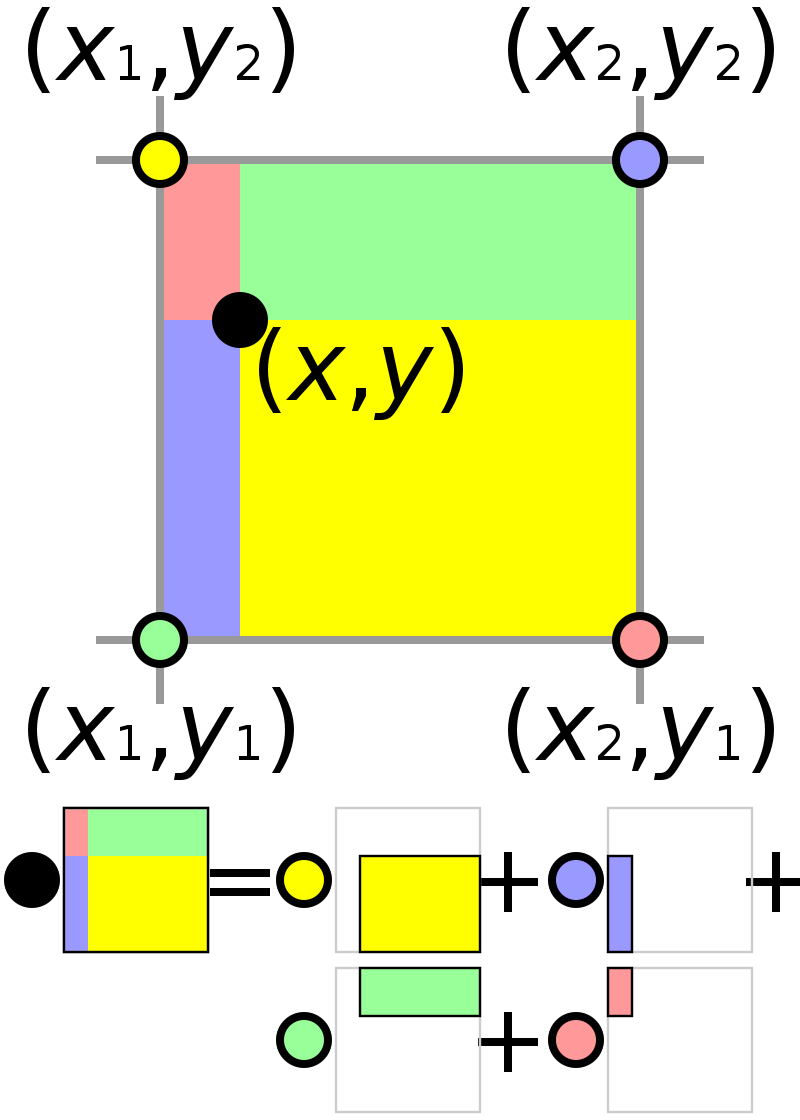 A
B
C
D
http://en.wikipedia.org/wiki/Bilinear_interpolation
Mask R-CNN
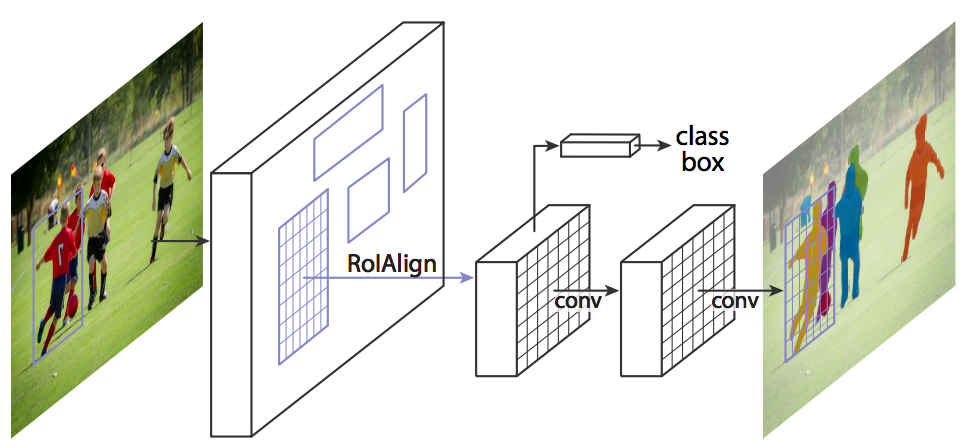 Classification+regression branch
Mask branch: separately predict segmentation for each possible class
Mask R-CNN
From RoIAlign features, predict class label, bounding box, and segmentation mask
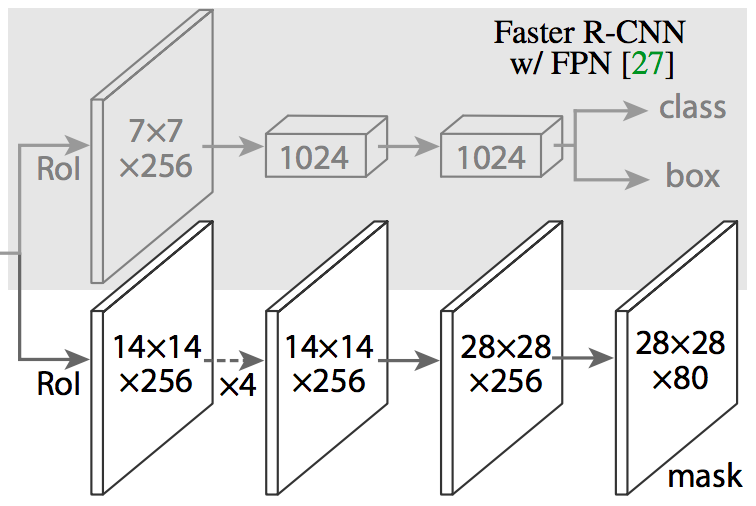 Classification/regression head from an established object detector (e.g., FPN)
Separately predict binary mask for each class with per-pixel sigmoids, use average binary cross-entropy loss
[Speaker Notes: The mask branch has a Km2 - dimensional output for each RoI, which encodes K binary masks of resolution m × m, one for each of the K classes. To this we apply a per-pixel sigmoid, and define Lmask as the average binary cross-entropy loss. For an RoI associated with ground-truth class k, Lmask is only defined on the k-th mask (other mask outputs do not contribute to the loss).

Arrows denote either conv, deconv, or fc layers as can be inferred from context (conv preserves spatial dimension while deconv increases it). All convs are 3×3, except the output conv which is 1×1, deconvs are 2×2 with stride 2]
Mask R-CNN
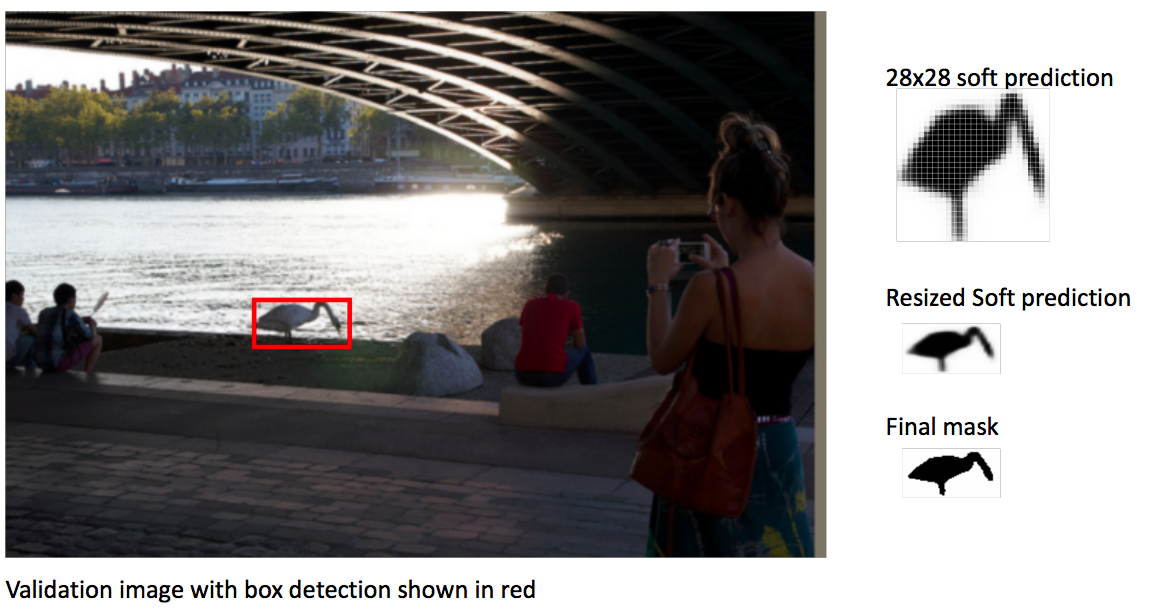 Example results
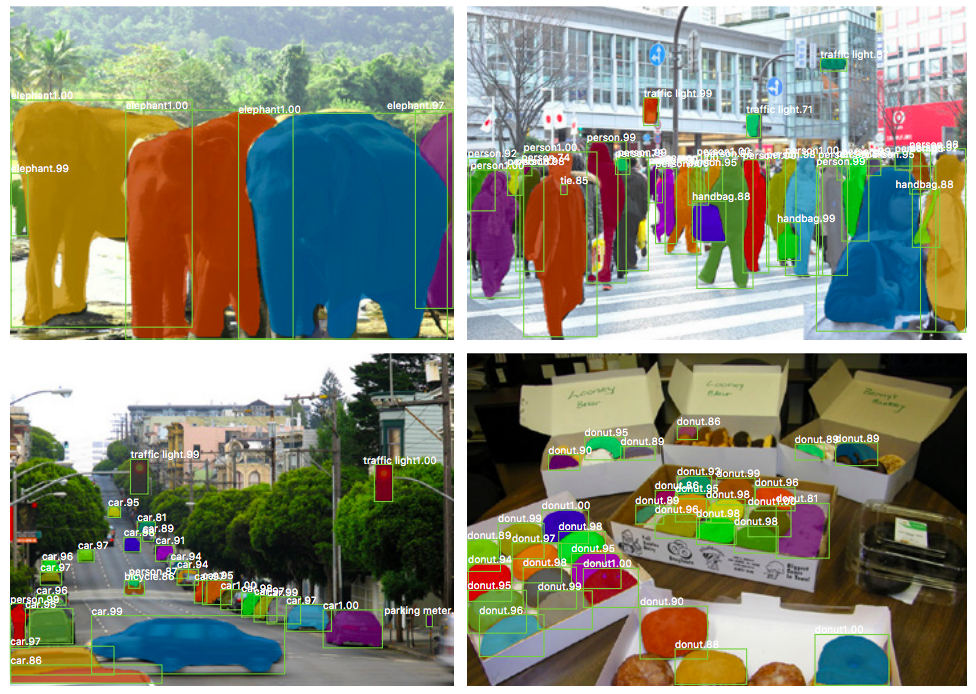 Example results
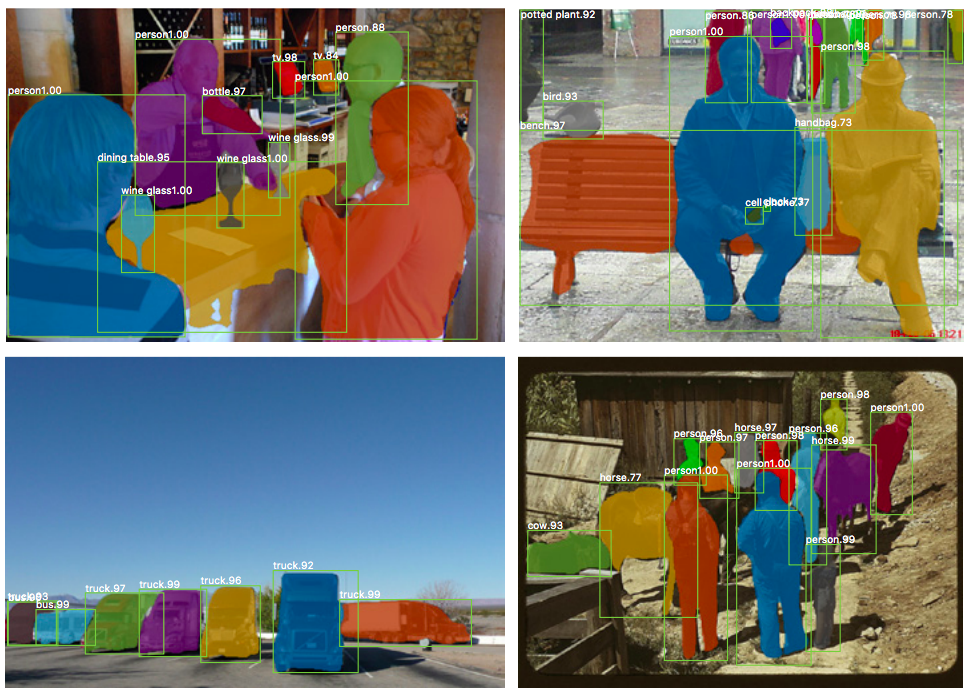 Instance segmentation results on COCO
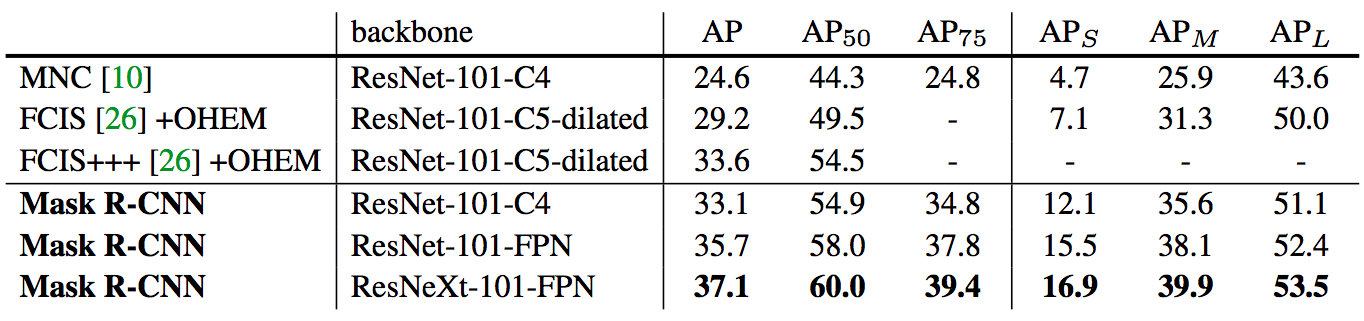 AP at different IoU thresholds
AP for different size instances
Keypoint prediction
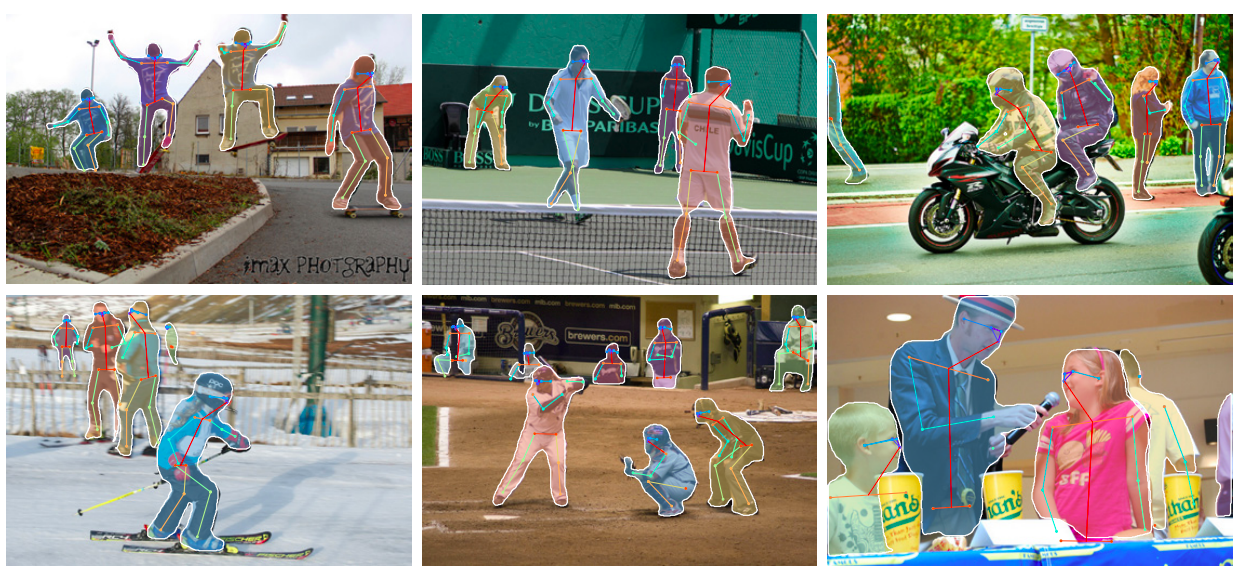 Outline
Operations and architectures for dense prediction: U-Net
Instance segmentation: Mask R-CNN
Other dense prediction problems
Panoptic segmentation
A. Kirillov et al. Panoptic segmentation. CVPR 2019
[Speaker Notes: Each pixel of an image must be assigned a semantic label and an instance id. Pixels with the same label and id belong to the same object; for stuff labels the instance id is ignored.]
Panoptic feature pyramid networks
A. Kirillov et al. Panoptic feature pyramid networks. CVPR 2019
[Speaker Notes: We start with an FPN backbone [36], widely used in object detection, for extracting rich multi-scale features. (b) As in Mask R-CNN [24], we use a region-based branch on top of FPN for instance segmentation. (c) In parallel, we add a lightweight denseprediction branch on top of the same FPN features for semantic segmentation. This simple extension of Mask RCNN with FPN is a fast and accurate baseline for both tasks]
Panoptic feature pyramid networks
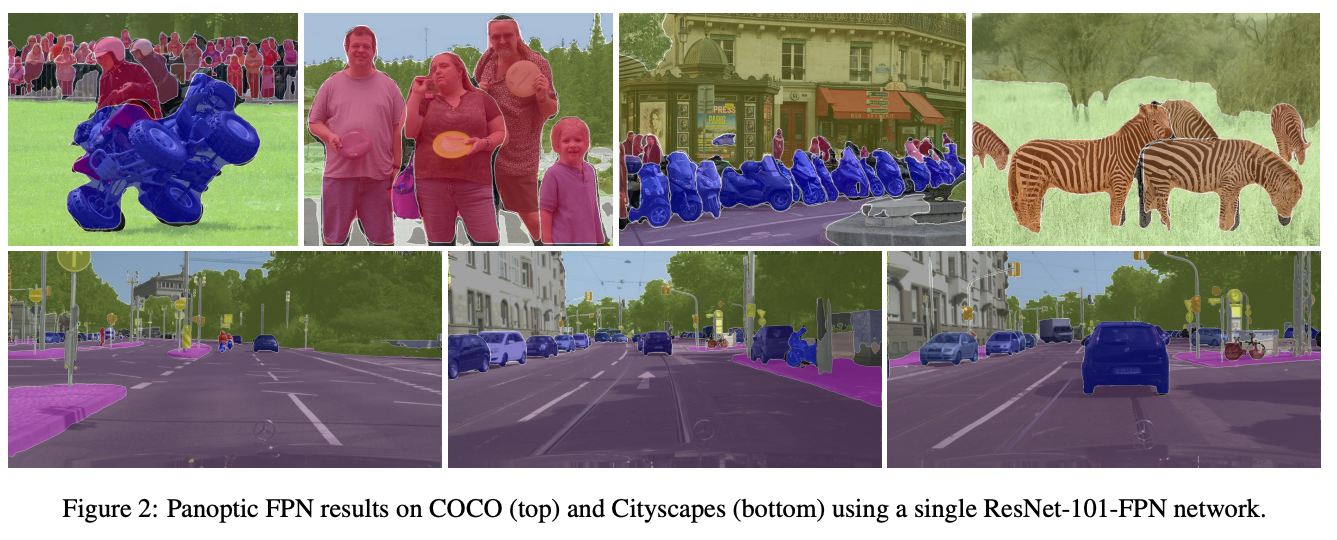 A. Kirillov et al. Panoptic feature pyramid networks. CVPR 2019
[Speaker Notes: We start with an FPN backbone [36], widely used in object detection, for extracting rich multi-scale features. (b) As in Mask R-CNN [24], we use a region-based branch on top of FPN for instance segmentation. (c) In parallel, we add a lightweight denseprediction branch on top of the same FPN features for semantic segmentation. This simple extension of Mask RCNN with FPN is a fast and accurate baseline for both tasks]
Amodal instance segmentation
K. Li and J. Malik. Amodal instance segmentation. ECCV 2016
Promptable segmentation
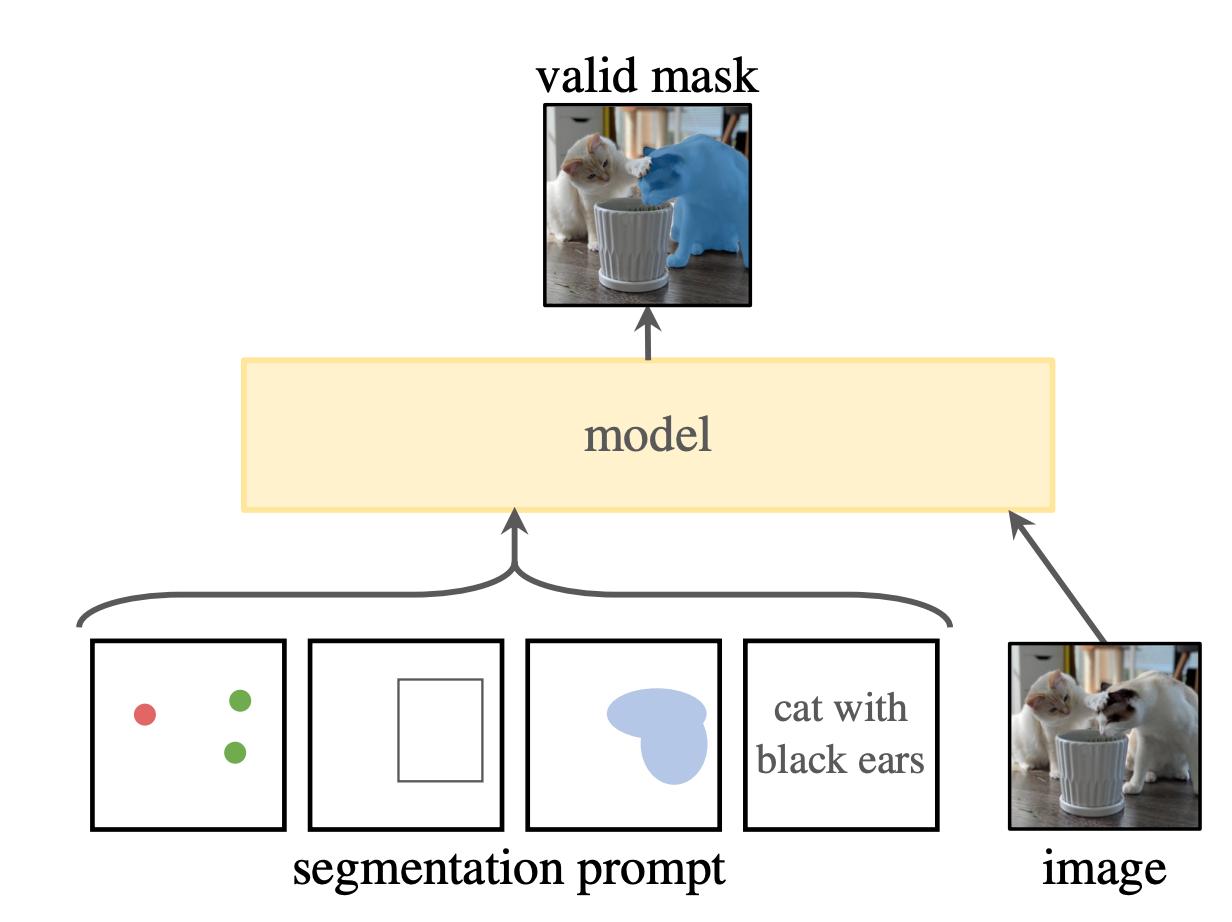 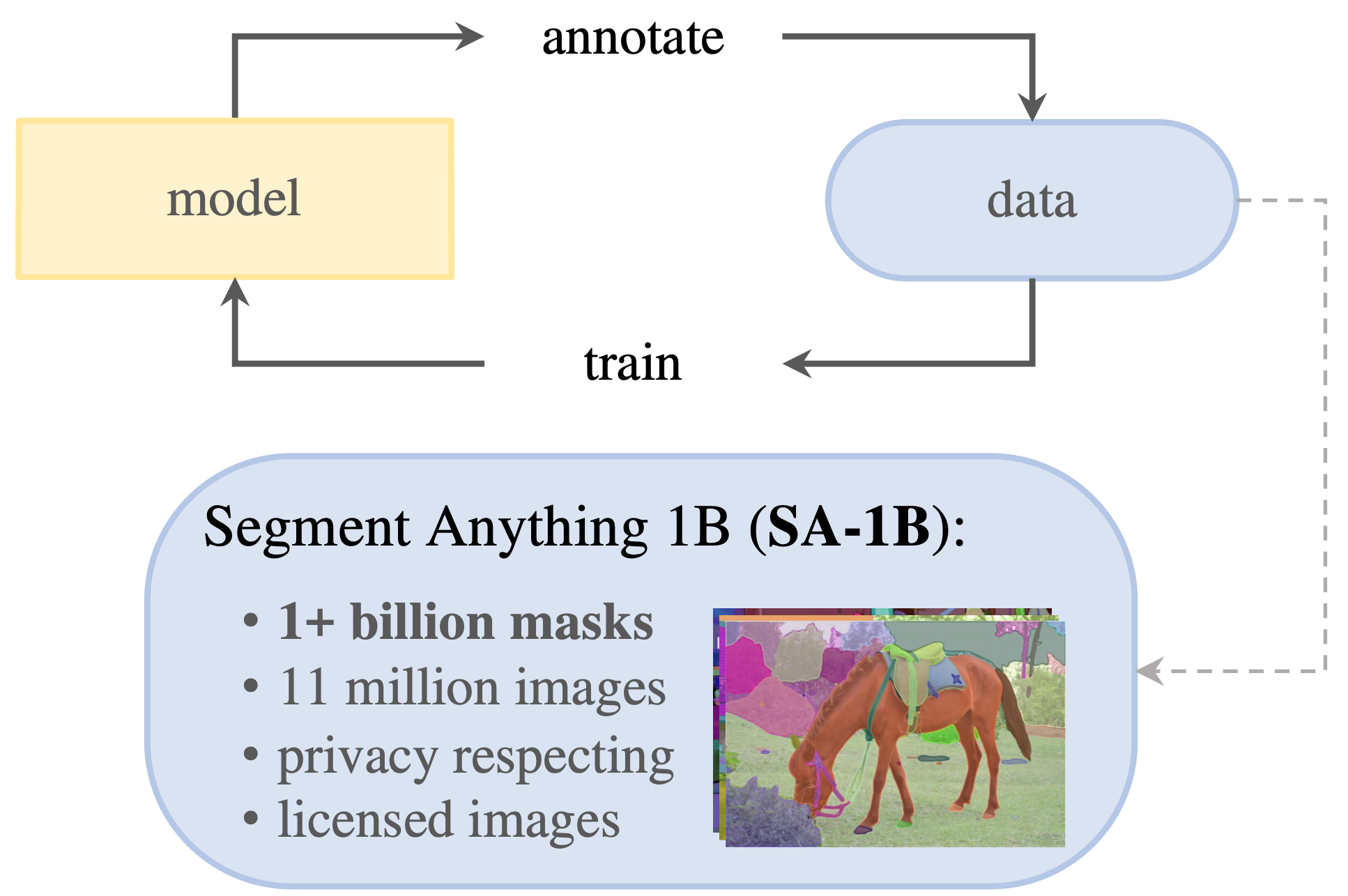 A. Kirilllov et al. Segment anything. ICCV 2023
Depth and normal estimation
Predicted depth
Ground truth
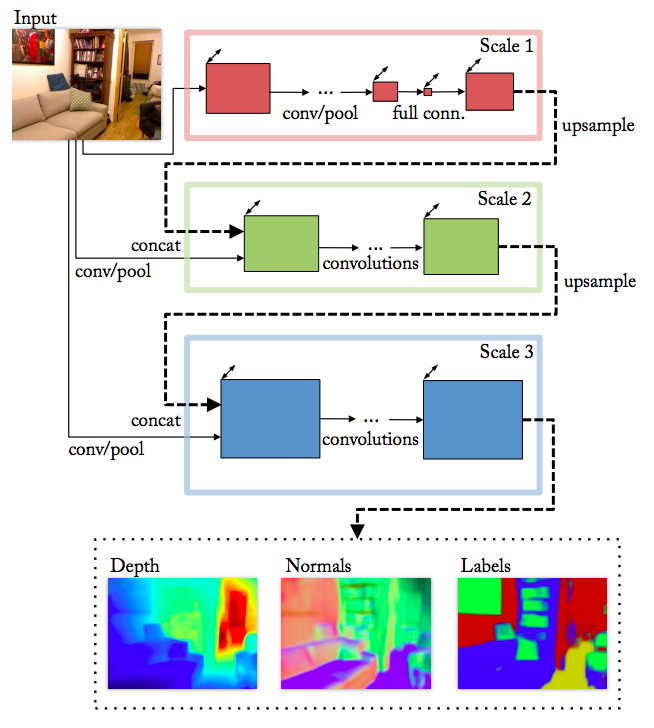 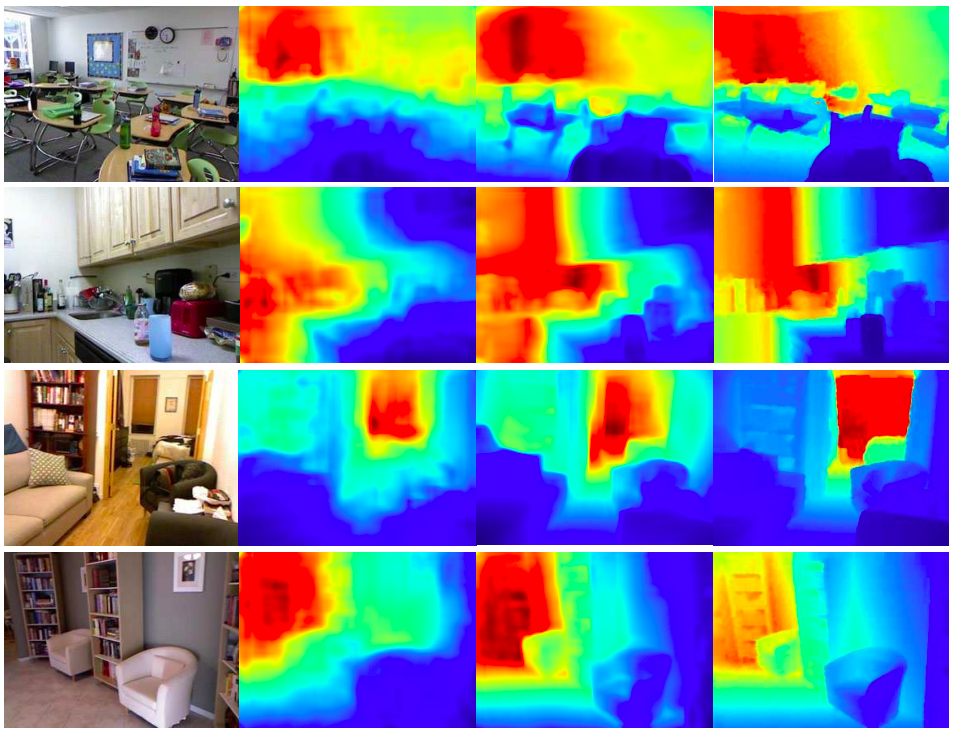 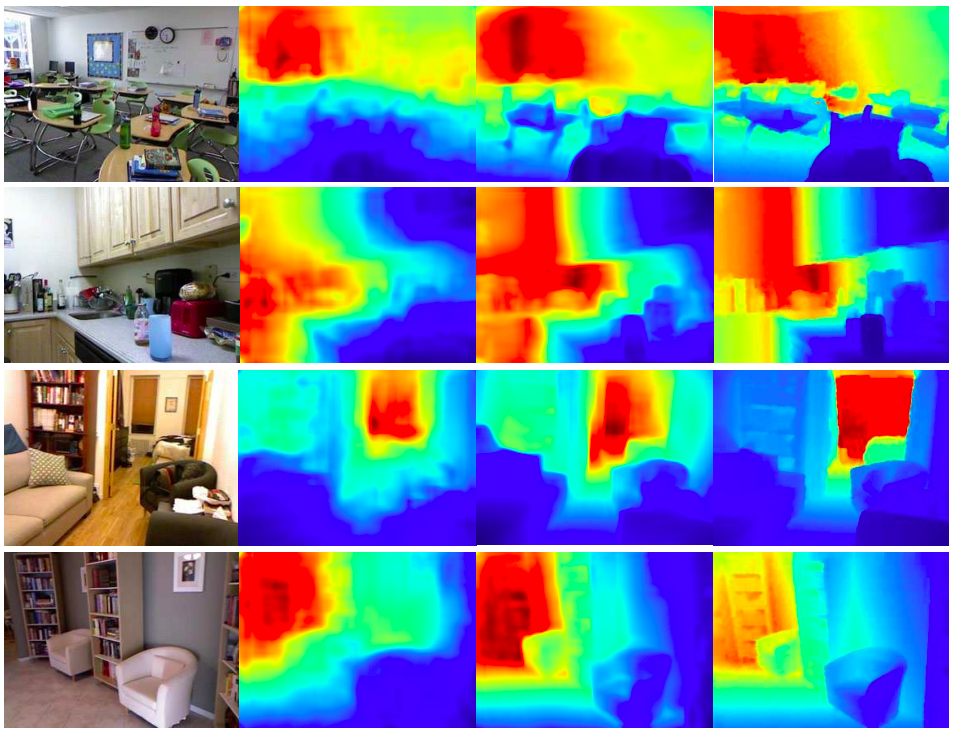 D. Eigen and R. Fergus, Predicting Depth, Surface Normals and Semantic Labels with a Common Multi-Scale Convolutional Architecture, ICCV 2015
Depth and normal estimation
Predicted normals
Ground truth
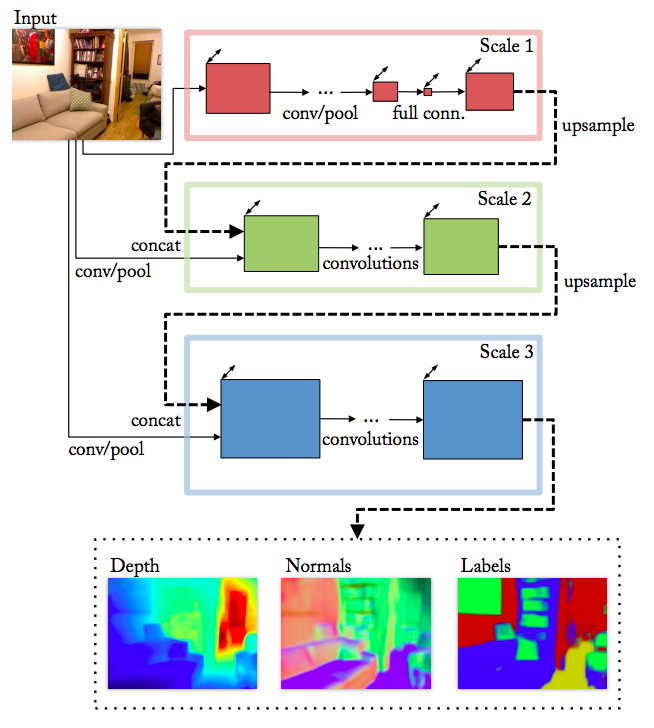 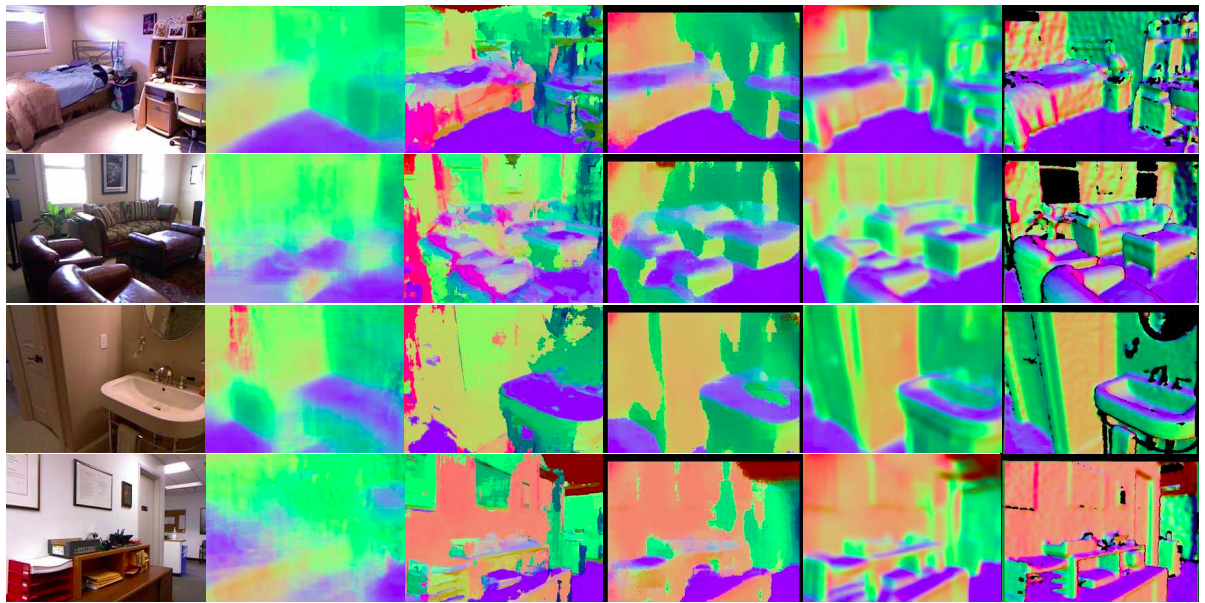 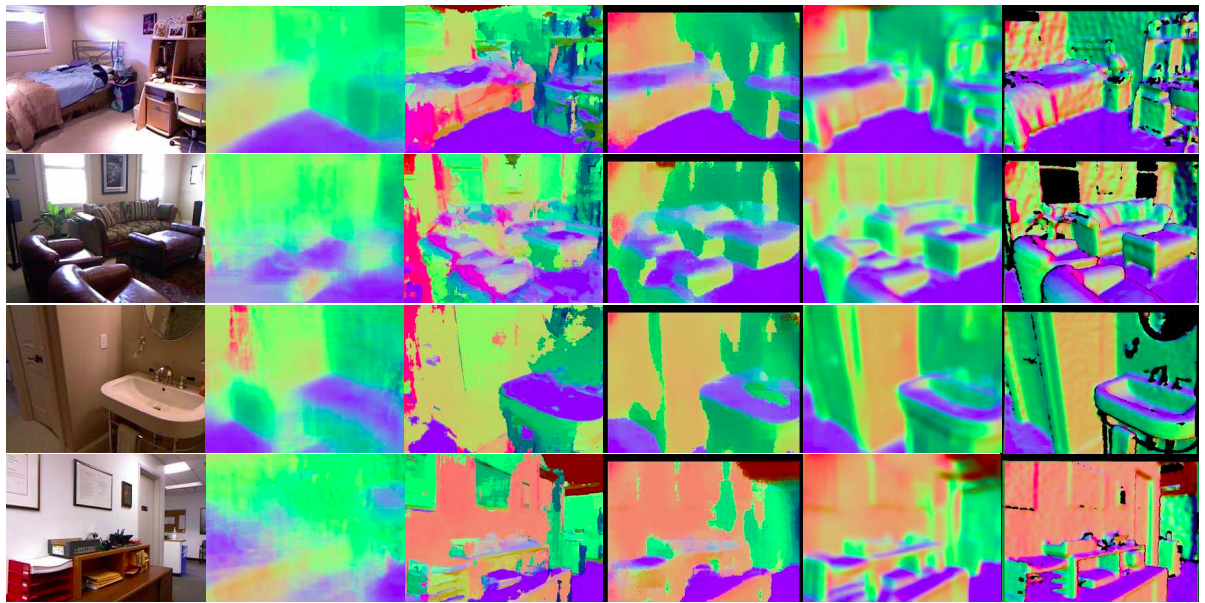 D. Eigen and R. Fergus, Predicting Depth, Surface Normals and Semantic Labels with a Common Multi-Scale Convolutional Architecture, ICCV 2015
Colorization
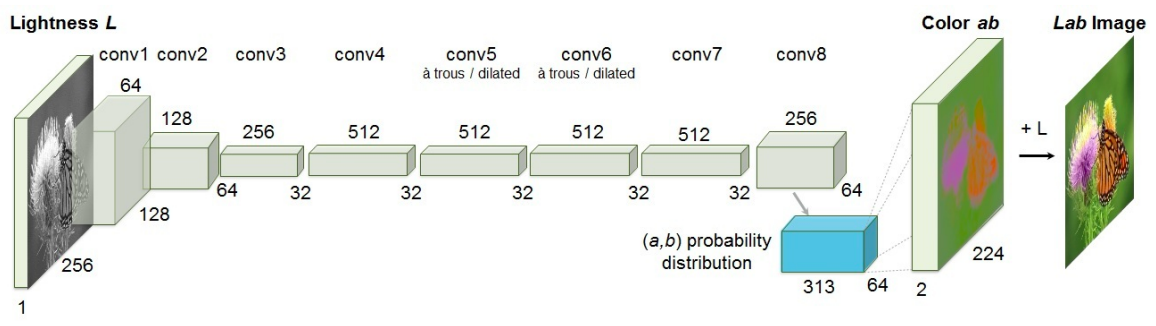 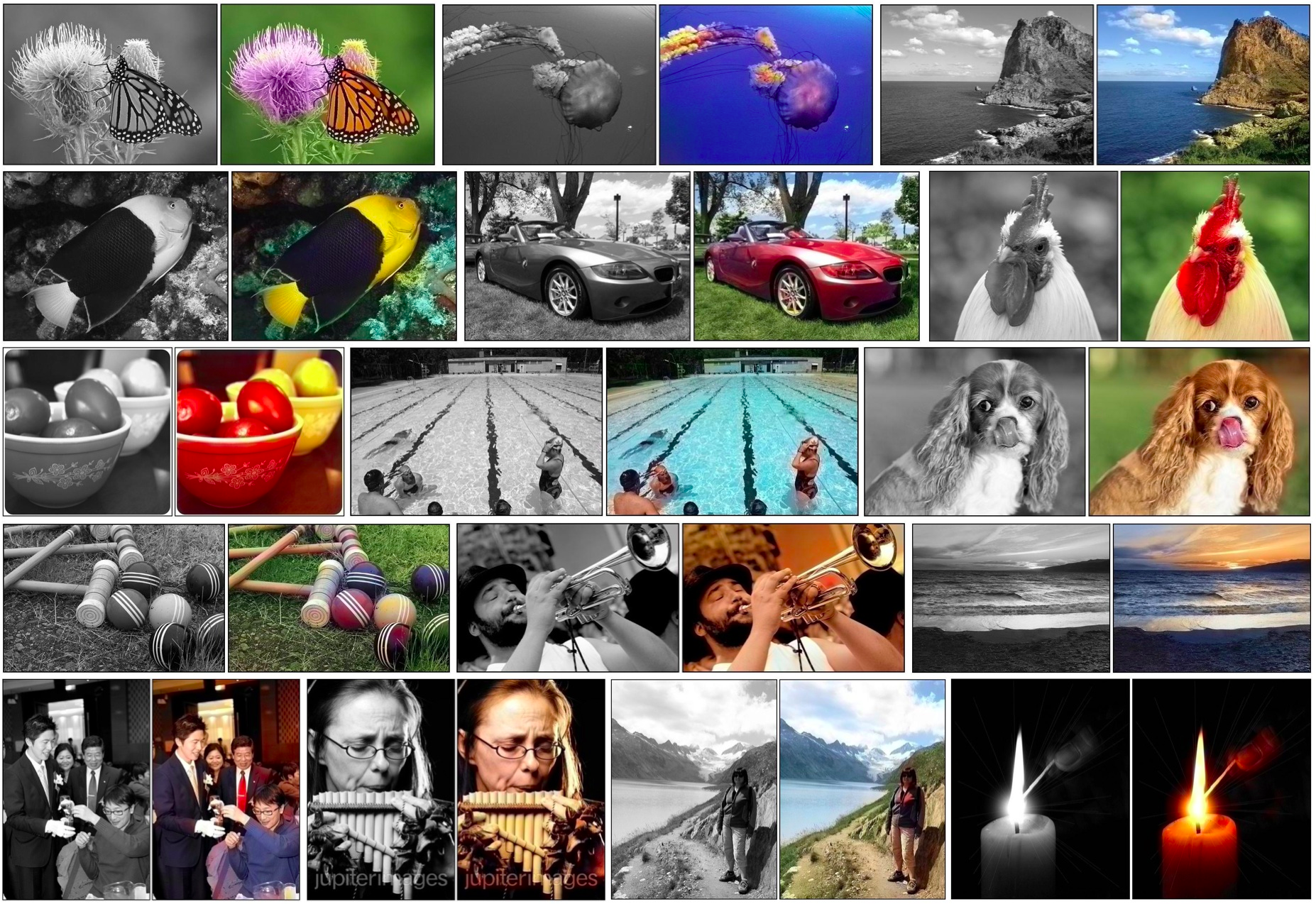 R. Zhang, P. Isola, and A. Efros, Colorful Image Colorization, ECCV 2016
Image-to-image translation (paired)
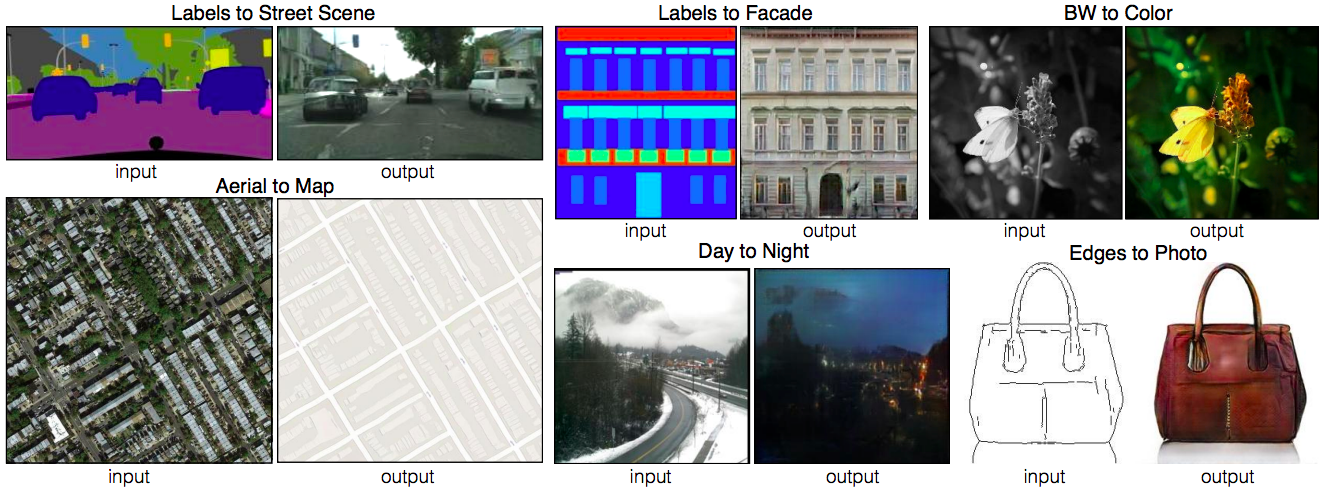 P. Isola, J.-Y. Zhu, T. Zhou, A. Efros, Image-to-Image Translation with Conditional Adversarial Networks, CVPR 2017
Image-to-image translation (unpaired)
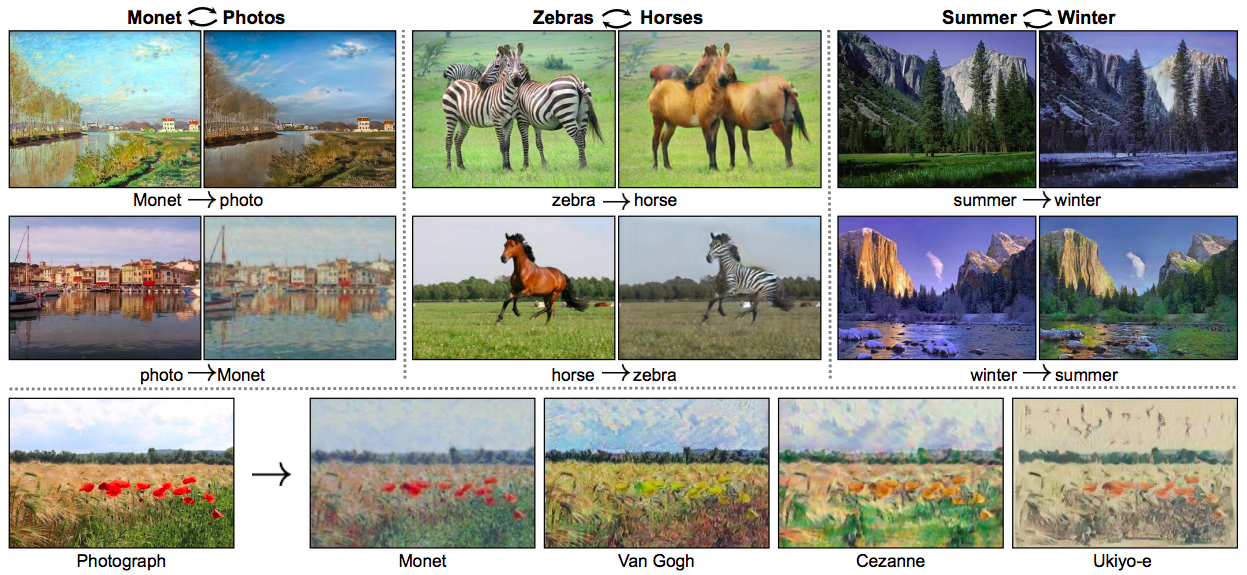 J.-Y. Zhu, T. Park, P. Isola, A. Efros, Unpaired Image-to-Image Translation Using Cycle-Consistent Adversarial Networks, ICCV 2017
Image generation
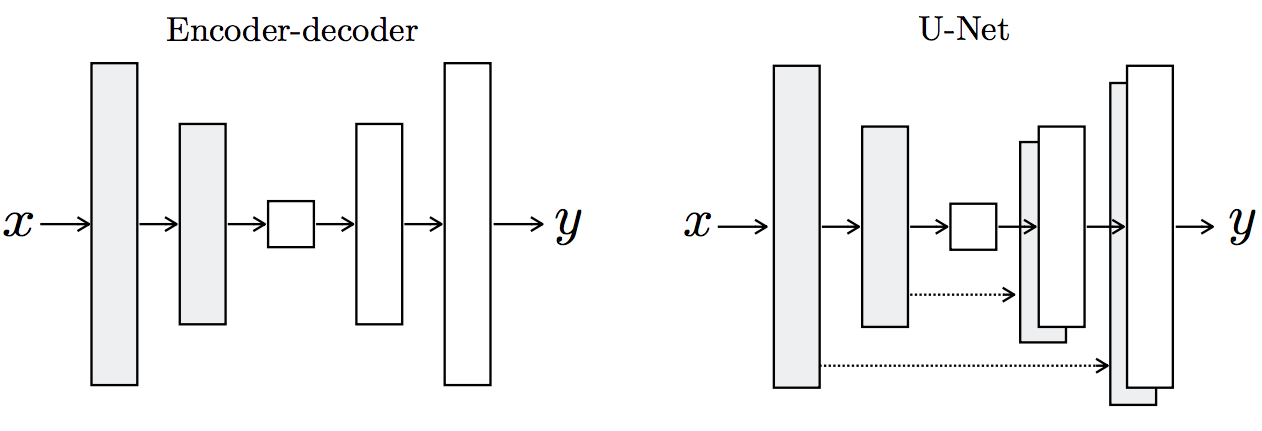 z
random seed or latent vector